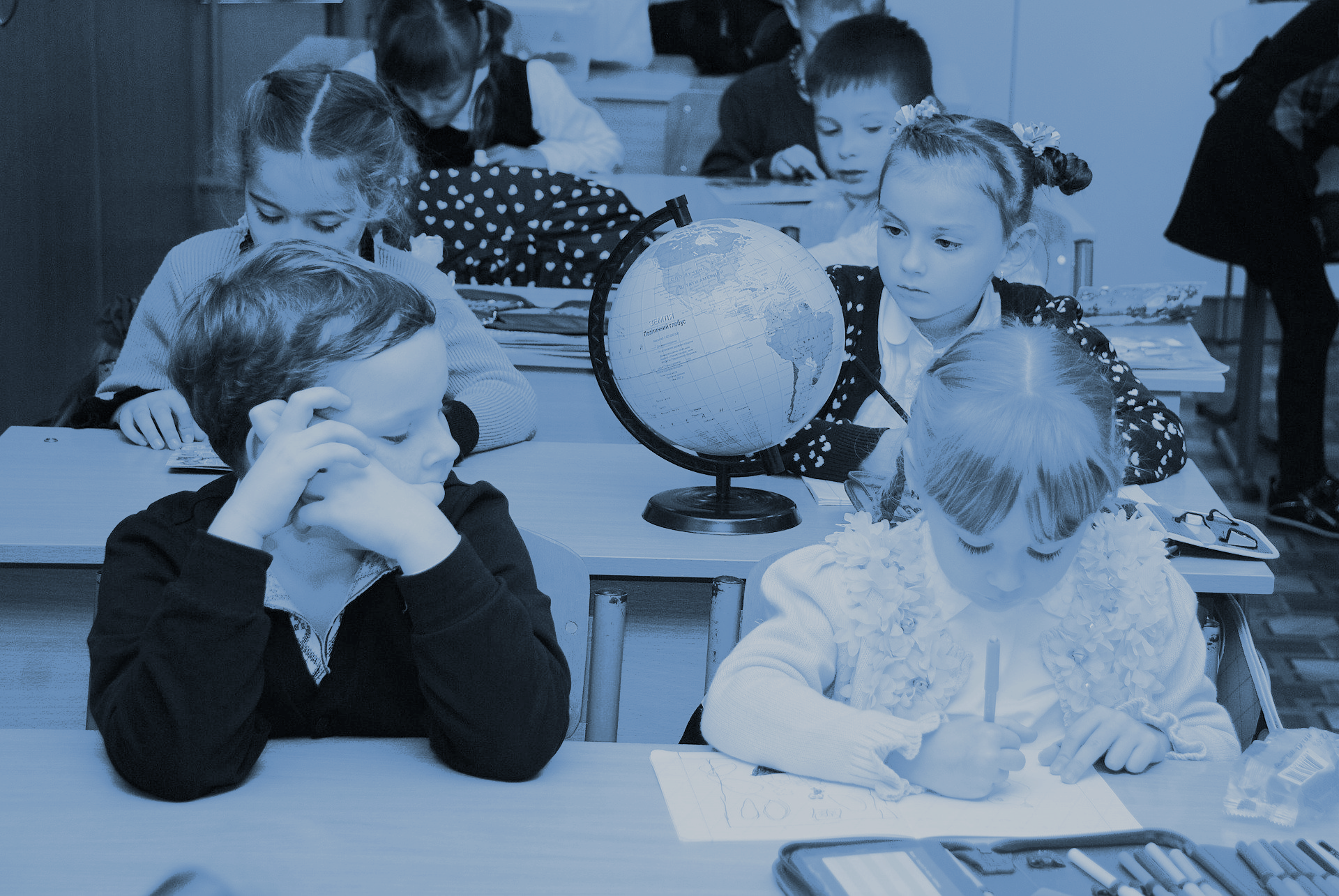 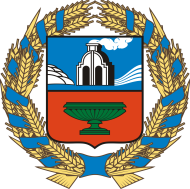 МИНИСТЕРСТВО ОБРАЗОВАНИЯ И НАУКИ АЛТАЙСКОГО КРАЯ
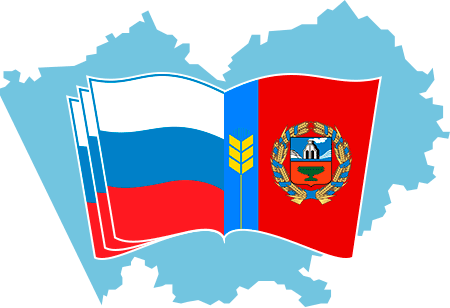 О мерах поддержки педагогических работников в Алтайском крае
26.01.2021
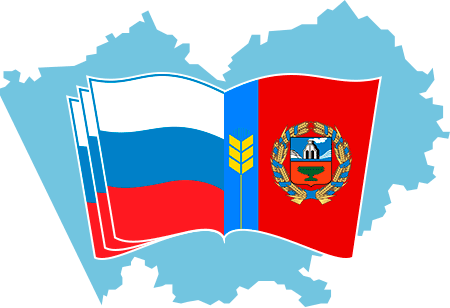 Новое в образовании в 2020 году
Доплата классным руководителям
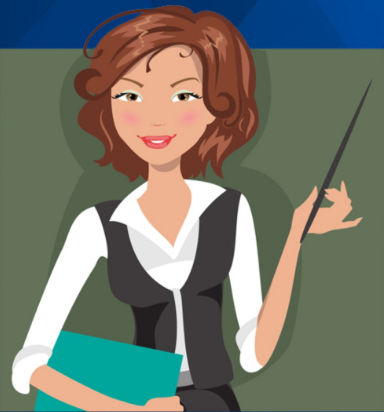 С 1 сентября 2020 года введена 
специальная доплата классным руководителям 
в размере 5000 рублей	
за счет средств федерального бюджета


Послание Президента РФ Федеральному Собранию
15.01.2020
Министерство образования и науки Алтайского края
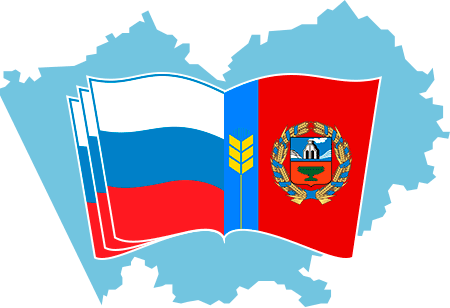 Новое в образовании в 2020 году
Классный руководитель – главное звено 
в воспитании детей
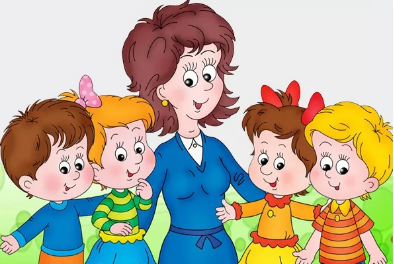 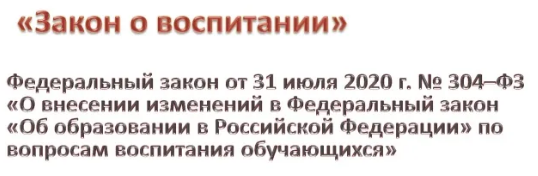 Министерство образования и науки Алтайского края
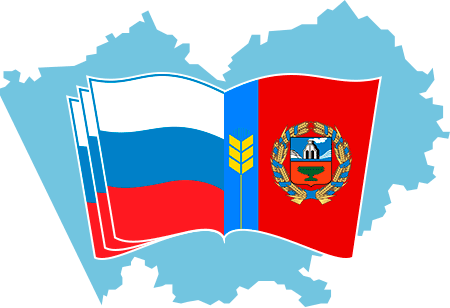 Новое в образовании в 2020 году
Программа «Земский учитель»
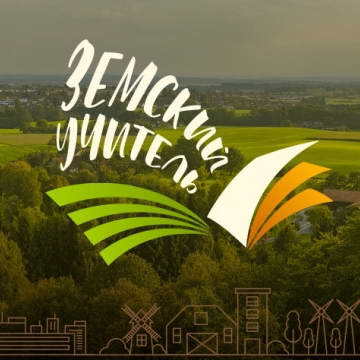 Программой предусматривается осуществление единовременной компенсационной выплаты в размере 1 млн. рублей учителю, прибывшему (переехавшему) на работу в сельские населённые пункты, либо рабочие посёлки, либо посёлки городского типа, либо города с населением до 50 тыс. человек
Количество выплат: 2020 год – 44, 2021 год – 39, 2022 год – 36, 2023 год - 56
Министерство образования и науки Алтайского края
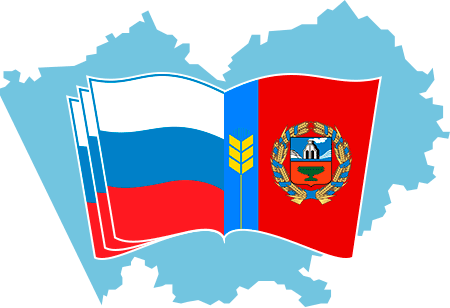 Осуществление единовременных компенсационных выплат учителям
В 2020 году 44 учителя школ Алтайского края стали получателями выплаты в размере 1 млн. рублей
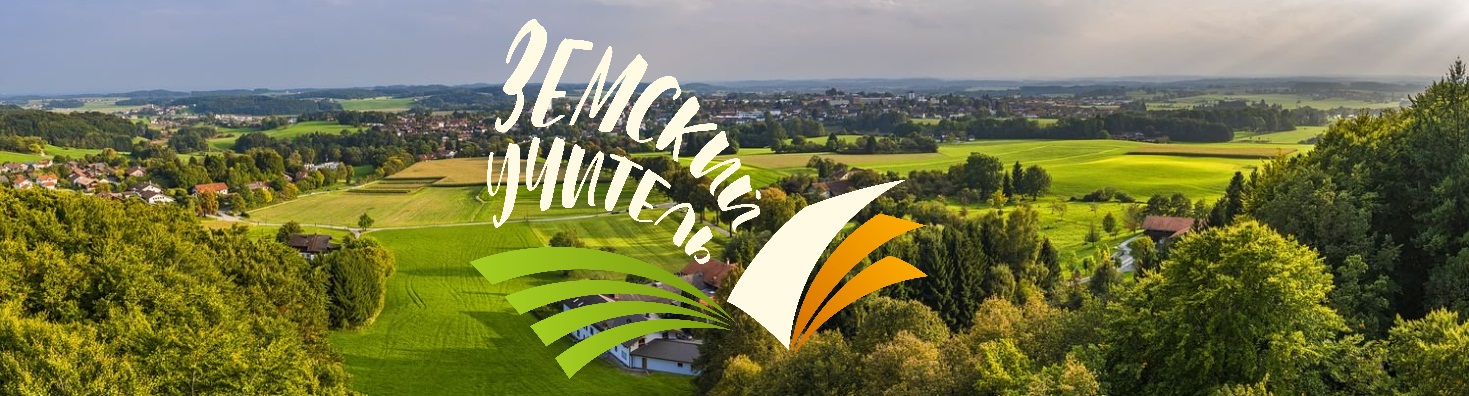 В 2020 году на участие в программе поступило 277 заявок от 157 человек на 101 вакансию
39 получателей выплаты
39 000 000 руб. из средств федерального и регионального бюджетов
2021
2022
36 получателей выплаты
36 000 000 руб. из средств федерального и регионального бюджетов
В списке победителей представители 12 регионов РФ: 
Алтайский край (25 чел.), Новосибирская область (9 чел.), по 1 чел. из Томской, Саратовской, Самарской, Кемеровской областей, Забайкальского края, республик Алтай, Тыва, Башкортостан, Саха, Мордовия
2023
56 получателей выплаты
56 000 000 руб. из средств федерального и регионального бюджетов
Министерство образования и науки Алтайского края
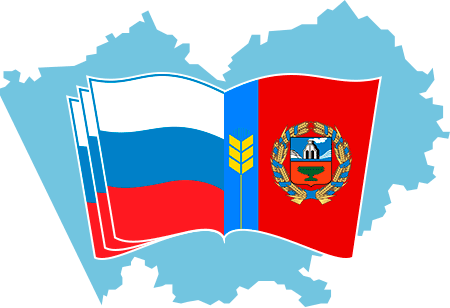 Меры социальной поддержки педагогов в Алтайском крае
На выплаты в рамках социальной поддержки педагогов 
в 2020 году израсходовано 884,6 млн. руб.
Санаторно-курортное лечение 
Постановление Администрации Алт. Края от 19.12.2016 №429
Компенсация ЖКХ для педагогов, проживающих в сельской местности
9,6 млн. руб.
875,05 млн. руб.
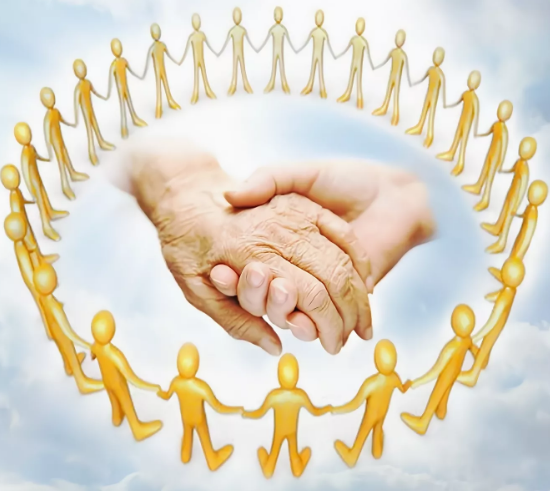 В 2020 году получили субсидию 
33418 педагогов, 
в т.ч. вышедших на пенсию (размер выплаты в 2021 году – 2160 руб. ежемесячно)
Ежегодно 320 педагогов 
проходят лечение
Министерство образования и науки Алтайского края
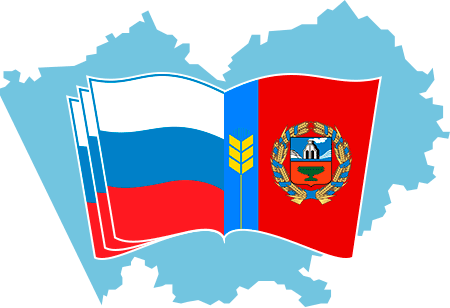 Подъемные молодым педагогам на региональном уровне
Ежегодно – 16,0 млн. руб.
Единовременные выплаты выпускникам 
Постановление Администрации Алт. Края от 25.04.2013 №226
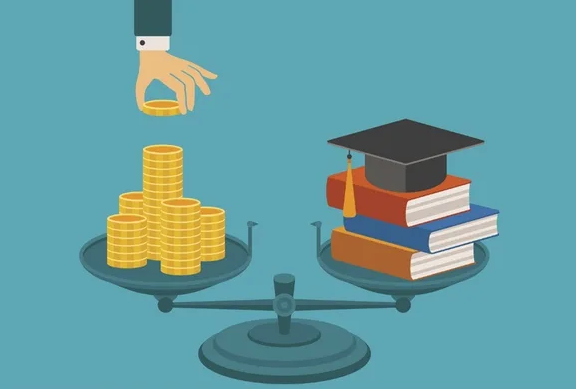 16,0 млн.руб.
В 2020 году 
30 выпускников вузов – 250,0 тыс. руб.
50 выпускников колледжей – 170,0 тыс. руб.
Министерство образования и науки Алтайского края
Подъемные молодым педагогам на муниципальном уровне
На начало 2021 года увеличена сумма муниципальных 
подъёмных в 88% территорий
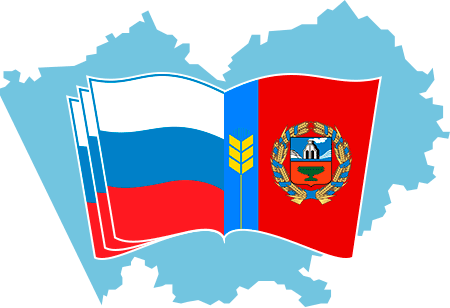 120 - 100 тыс.рублей
Павловский, Залесовский, Курьинский районы
Алейский, Бийский, Благовещенский, Заринский, Змеиногорский, Зональный, Калманский, Косихинский, Краснощековский, Крутихинский, Кулундинский, Локтевский, Панкрушихинский, Первомайский, Рубцовский, Романовский, Смоленский, Суетский, Тальменский, Табунский, Троицкий, Усть-Калманский, Целинный, Чарышский, Шипуновский, Шелаболихинский районы, г. Алейск, г.Новоалтайск, г.Рубцовск
50 тыс. рублей
8 территорий 
не увеличили выплату
При этом, размер выплаты 
на уровне 10 тыс. рублей сохранен 
в Завьяловском, Мамонтовском, 
Немецком национальном, 
Поспелихинском районах 
и в г. Славгород
20 – 40 тыс. рублей
Алтайский, Баевский, Быстроистокский, Волчихинский, Егорьевский, Ельцовский, Ключевский, Красногорский, Кытмановский, Михайловский, Новичихинский, Родинский, Ребрихинский, Солонешенский, Солтонский, Тогульский, Топчихинский, Третьяковский, Усть-Пристанский, Угловский, Хабарский районы, г.Барнаул, г.Белокуриха, г.Бийск, г.Заринск, г.Яровое
10 – 15 тыс. рублей
Бурлинский, г. Славгород, Завьяловский, Каменский, Мамонтовский, Немецкий национальный, Петропавловский, Поспелихинский, Тюменцевский
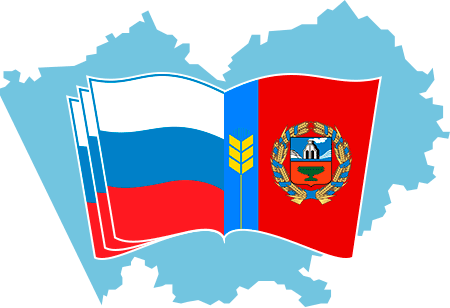 Поддержка молодых педагогов на муниципальном уровне
Повышение оклада на 30% в первый год,
на 20% - во второй год,
на 10% - в третий год
Приказ Минобрнауки АК от 22.03.2018 № 16-п в соответствии с локальными актами ОО выпускникам, впервые поступившим на работу в образовательные организации, находящиеся в ведении Минобрнауки АК, ежемесячная выплата стимулирующего характера
На территории 33 муниципальных образований (48%) предоставляется компенсации аренды жилого помещения из средств муниципальных бюджетов.
Министерство образования и науки Алтайского края
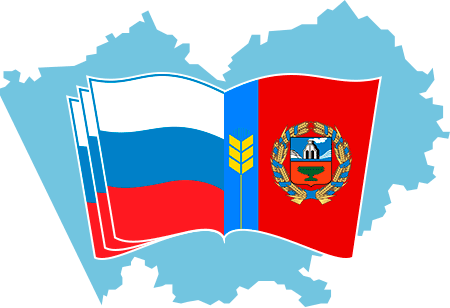 Непрерывное повышение профессионального мастерства
В 2020 году на повышение квалификации педагогов – 57,1 млн. руб.
10 017 педагогов 
прошли курсы ПК
Подпрограмма 5. Профессиональная подготовка, переподготовка, повышение квалификации и развитие кадрового потенциала
Мероприятие 5.1.1.2. Повышение квалификации педагогических работников системы образования

ГП «Развитие образования в Алтайском крае»  (пост. Правительства Алт. края от 13.12.2019 №494)
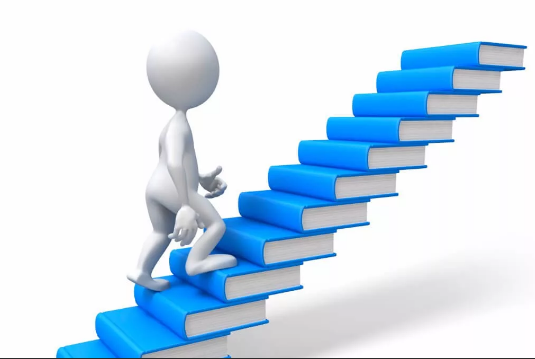 Министерство образования и науки Алтайского края
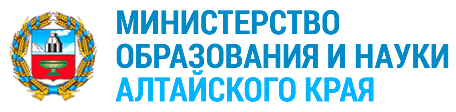 Конкурсы профессионального мастерства
I
II
III
Федеральный конкурс
Региональные конкурсы
Региональный этап федерального конкурса
Конкурс на присуждение премий лучшим учителям за достижения в педагогической деятельности
Конкурс на получение премии им. С.П. Титова
Конкурс на получение премий Губернатора АК лучшим пед. работникам
Учитель года Алтая
Педагогический дебют
300,0 тыс. руб. – УГА
150,0 тыс. руб. – ПД
200,0 тыс. руб.
100,0 тыс. руб.
50,0 тыс. руб.
125,0 тыс. руб.
Министерство образования и науки Алтайского края